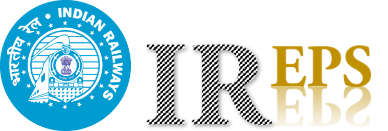 Digitalization of Supply Chain Management On Indian Railways
An Overview
Rajesh Abrol
General Manager/ EPS/Spl. Projects
Centre for Railway Information Systems
About CRIS (Centre for Railway Information Systems)
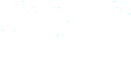 Indian Railways E-Procurement System    … since 2008
URL: www.ireps.gov.in
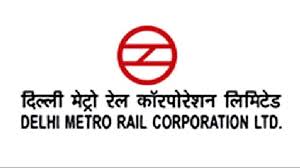 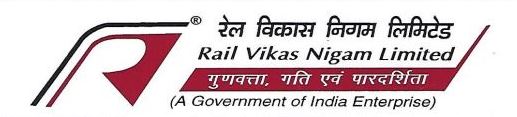 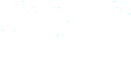 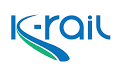 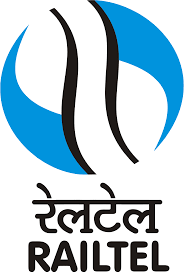 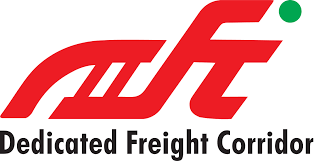 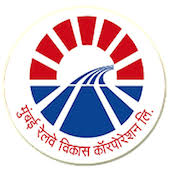 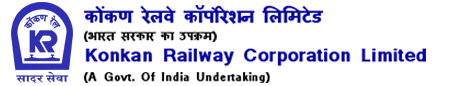 IREPS Portal Offerings
E-Tendering
E-Reverse Auction
E-Forward Auction
Online Workflows
Digital Certificates
Cloud, DR, AI
Progress Over the Years
Auction (Leasing)
Lots Count – 5900
Value –  3300 Crores
Tenders 
Count – 34.02 Lacs
Value – 14.46 Lac Crores
Auctions (Sale)
Lots Count – 2.97 Lacs
Value     –  31,694 Crores
Receipts / Issues 
Count – 4.04 Crores 
Value  – 5.78 Lac Crores
Tender Decision
Lots Count – 13.20 Lacs
Value –  4.65 Lac Crores
Salient Features
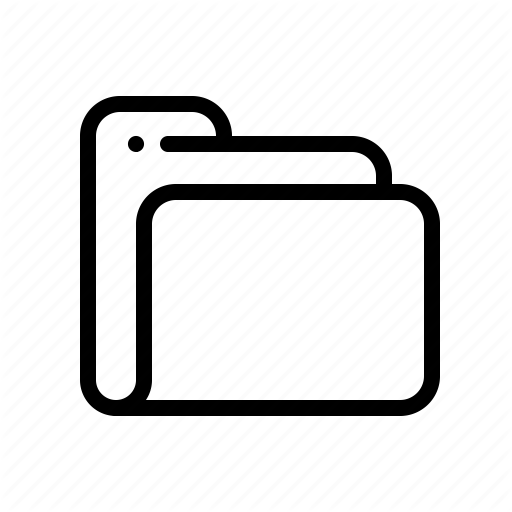 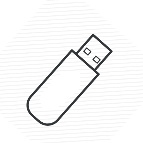 Digitized Item Directories
Schedule of Rates (Centralized / Local)
Item Masters
PKI Enabled
Digital Encryption of Bids
Digital Signing of Data and PDFs
Digital Repositories
for Tender / Contract Conditions 
for Documents
SMS & E-Mail Alerts
For Tender Publishing, RA, Tender Decision, Ordering etc.
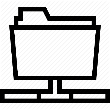 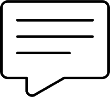 Salient Features
Compliances
Make in India Policy, MSE Policy, Startup Policy, Railway Board Instructions
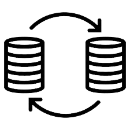 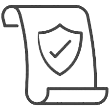 Integrations
Payment Gateways- SBI Net banking, SBIePay (Multi-Bank, Credit/ Debit Card), Lien Marking, VAN
GeM, RITES, CPPP, RDSO, IPAS, PUs, IRPSM etc.
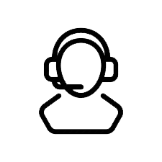 Learning Centre
Trial Website
User Manuals
Helpdesk Support
Web-query
Telephonic
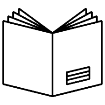 Supply Chain
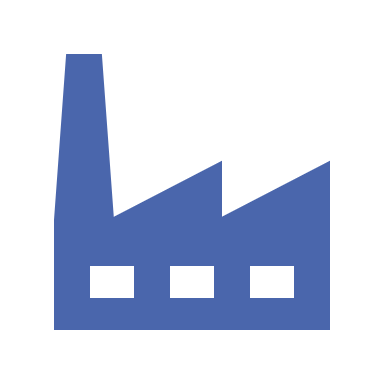 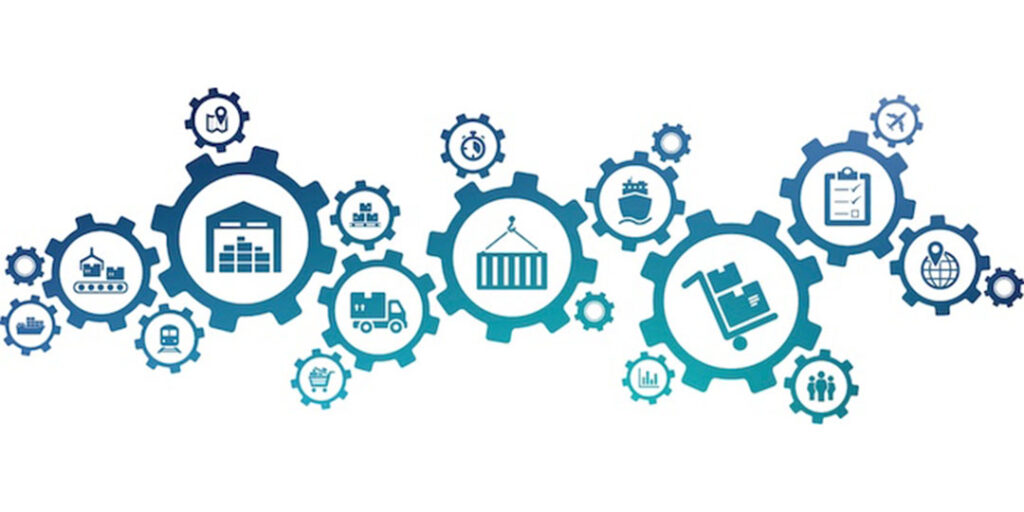 Computerization Vs. Digital Transformation
Automation


Anything & everything that can be done by the system, shouldn’t be done by people. Automation is core requirement of Digital Transformation
Process Flows


Data shall be generated through process flows, not data entry, to the extent possible
Data Duplication


Data already available in the system shall never be reentered
Business Process Reengineering 

Computerization without Business Process Re-engineering is a farce
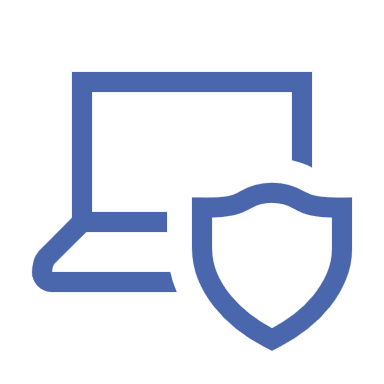 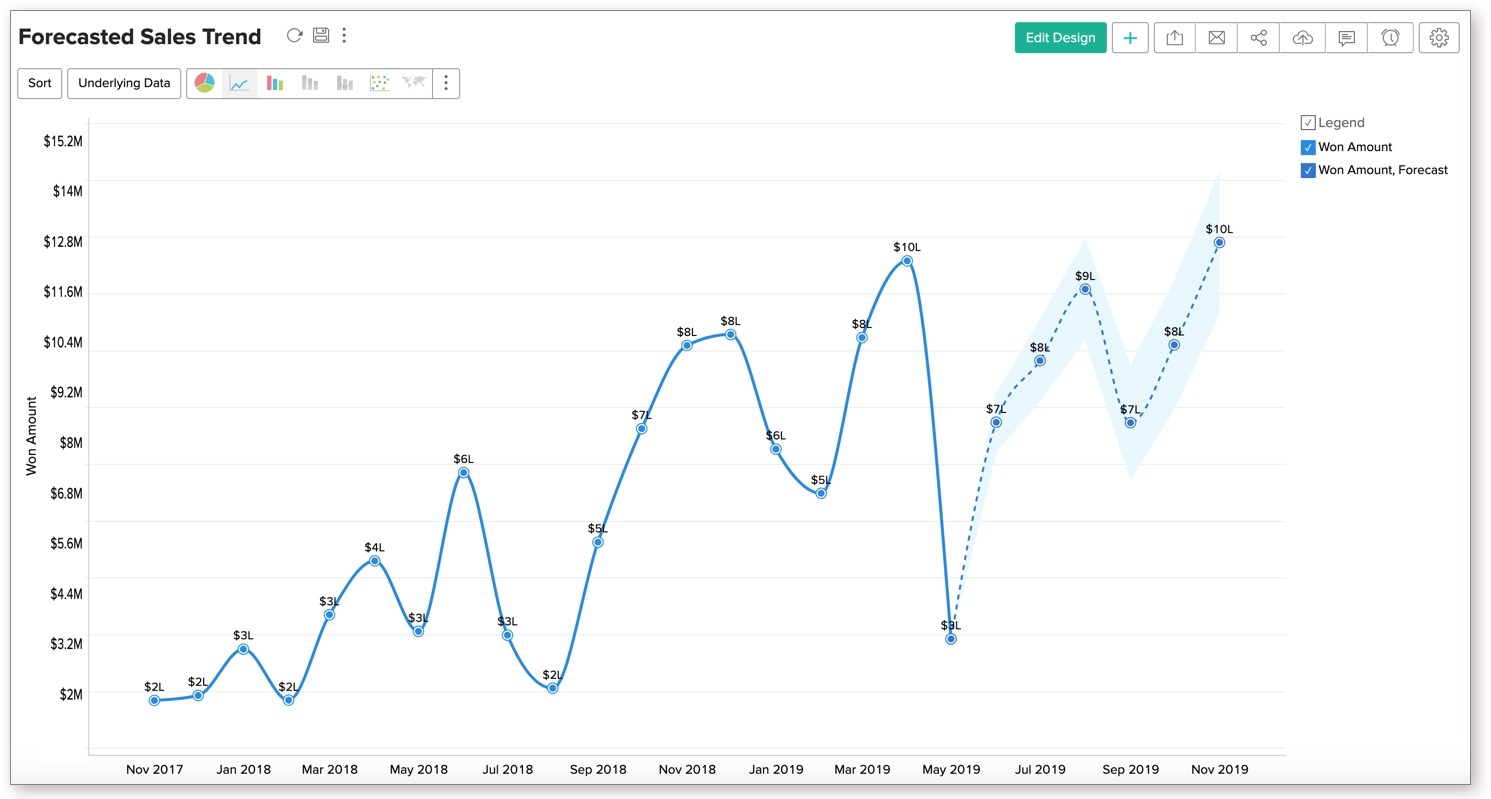 Demand Projection / Creation
Regular (Revenue / Capital)(Automatic)
Special
Emergency

Demand Aggregation
Clubbing of Similar Demands

Purchase Approvals
Approval Workflows
Schedule of Powers
Versioning
Pre-Tender Activities
Creation of Tender Document
Approvals (online workflows)
Tender Publishing
Corrigenda
Submission of Earnest Money
Online / Manual/ Exemptions
Submission of Encrypted Bids
Revision of Bids
Tender Opening
Auto Generation of Tabulations
Financial / Techno-Commercial
Tendering
Online Scheduling of Meetings
Assisted Preparation of Tender Committee Minutes (TCM)
Secretarial Assistance – For Preparing Draft TCM
Online clarifications from Vendors
Online Acceptance/ Rejection of TCR
Issue & Acceptance of Counteroffer 
Calling of Negotiations, Revised of Bid
Auto Generation of Letter of Acceptance
Tender Decision
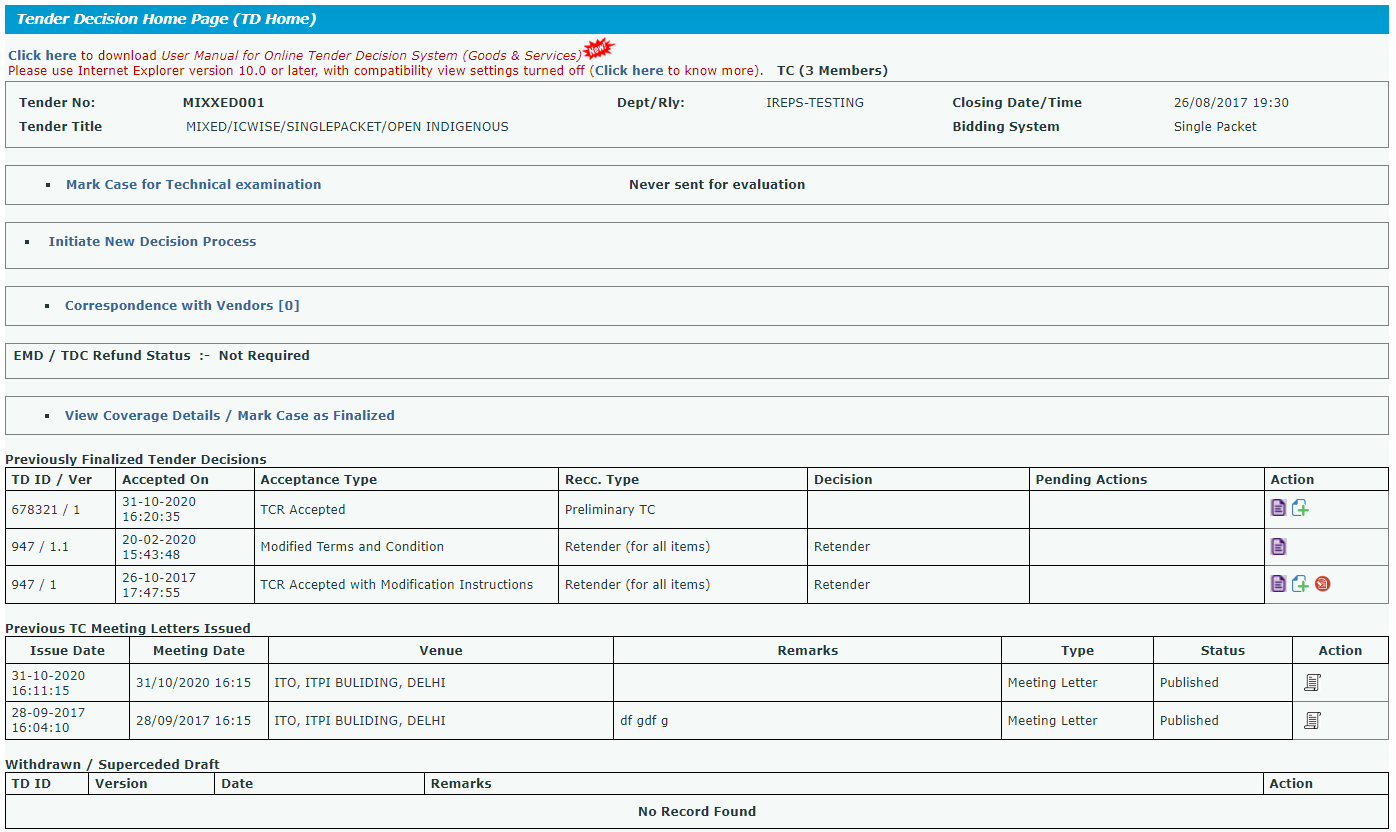 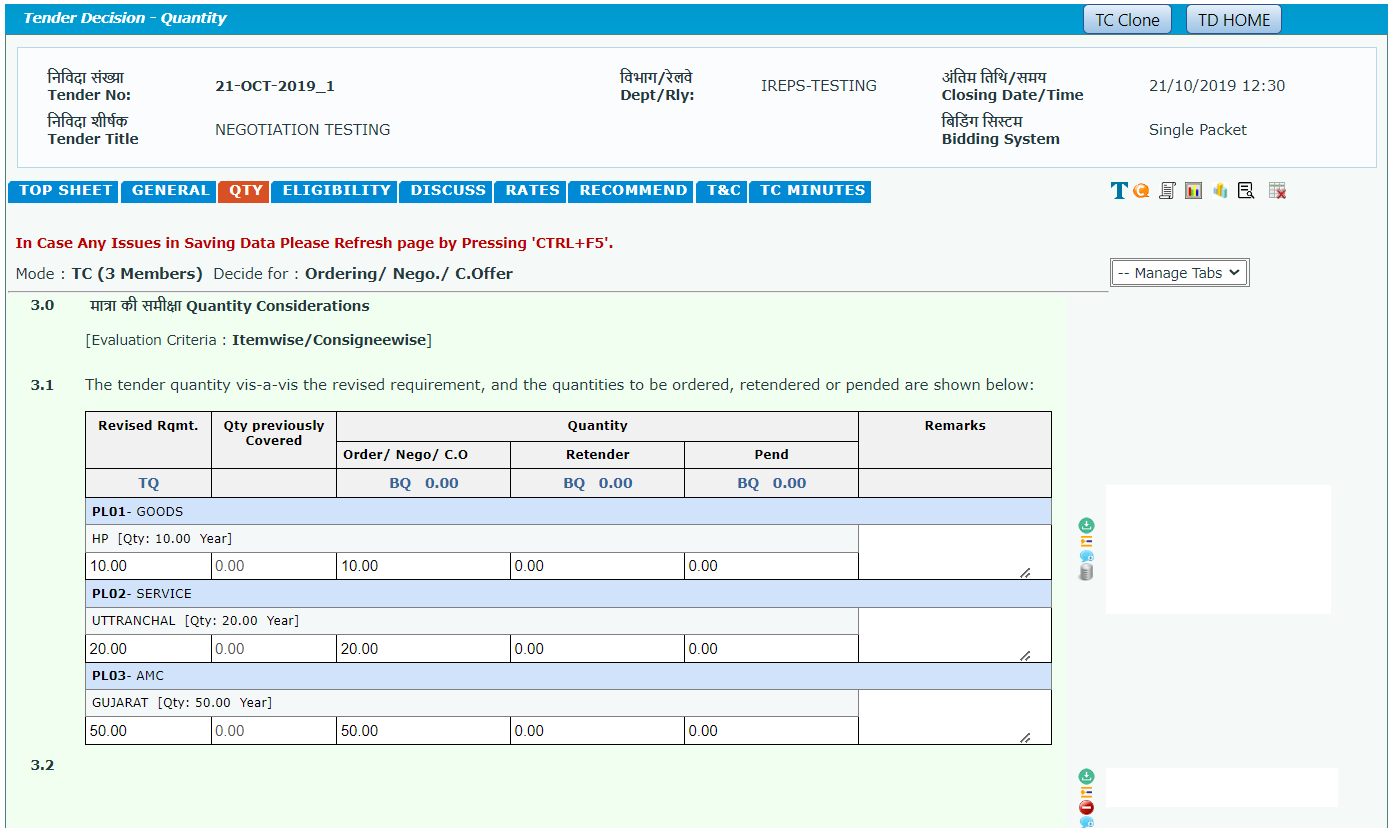 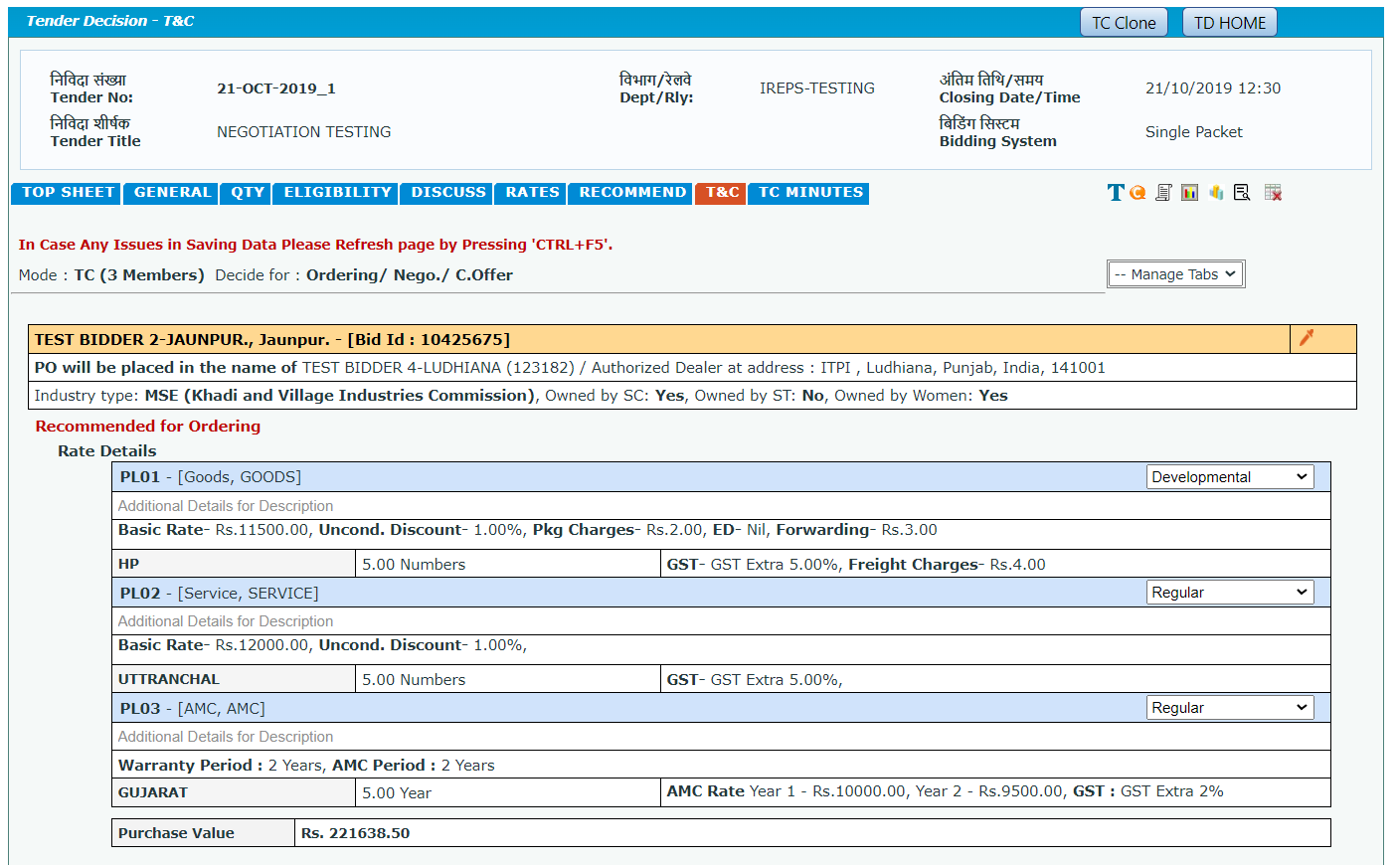 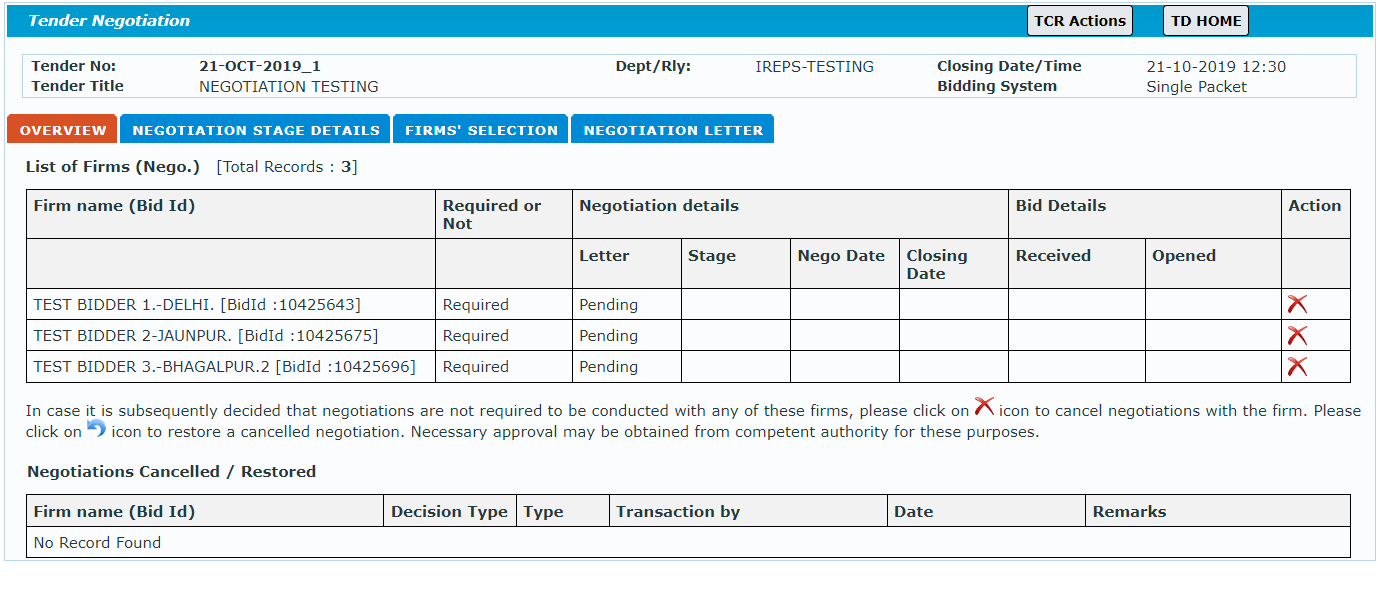 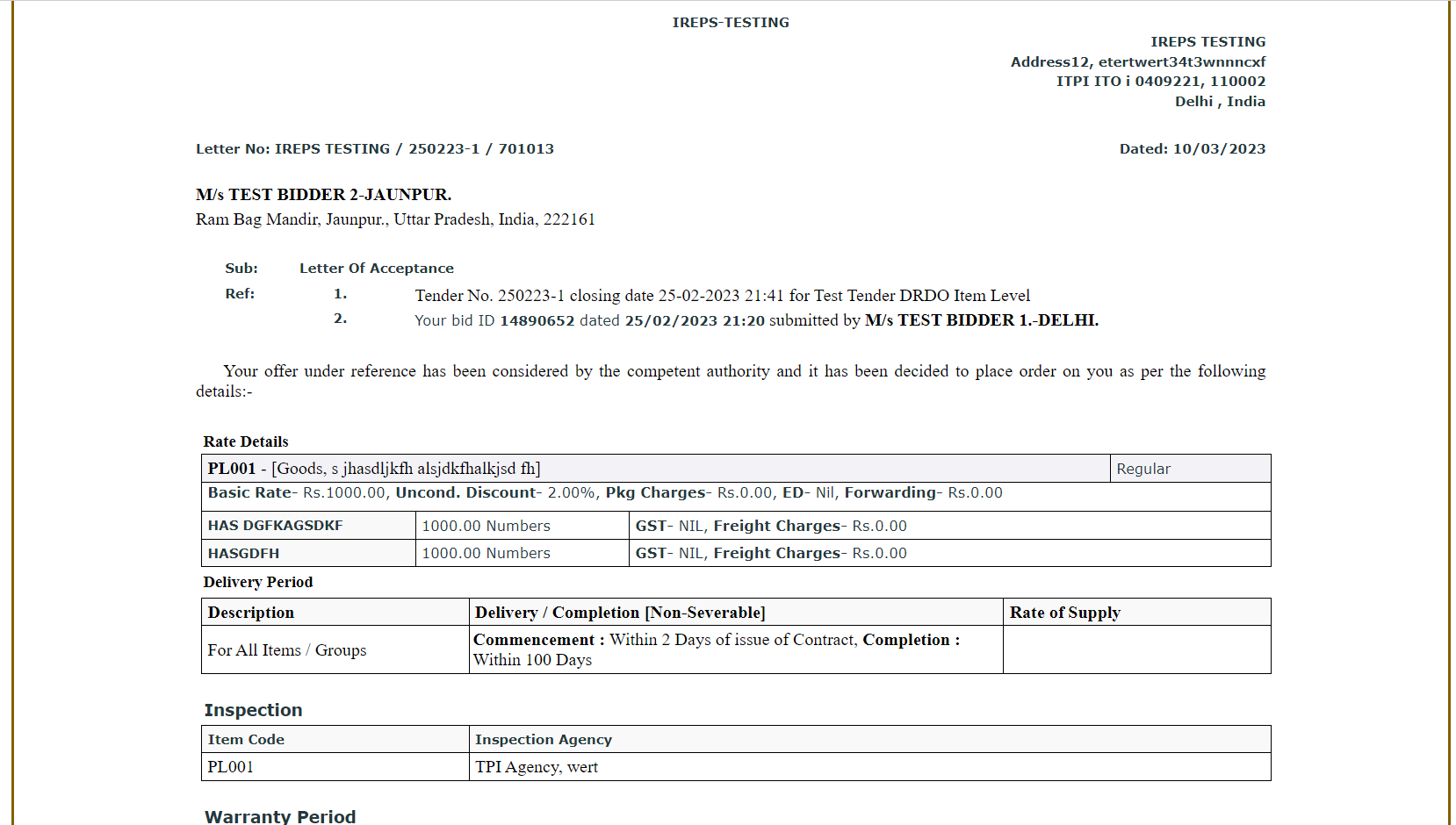 Auto Generation of Contract
Funds Management
Online Requests for Modifications
Contract Modifications
Submission of Dispatch Particulars (by vendor)
Delivery of Materials
Acceptance / Rejection of Materials
Contract Management
Online submission of Bill
Finance Payment Bill
Advance Payment Bill 
Supplementary Bill
Bill Passing by Accounts department
Return of Bills, Resubmission of Bills
Online bill status to vendors
Online Payments
Bill Payments
Third Party Inspections
Approval of Vendors
Capacity / Capability Assessment
Item-wise list of Approved Vendors
Warranty Management
Funds Management
Other Supply Related Activities
Stocking of Materials 
ASRS Systems
Issue of Materials
FIFO, Shelf life, Traceability
Returned Stores
Disposal of unserviceable materials
Inventory Management
Vendor Managed Inventory
Logistics Portal
Auto Payment 
Pre-Qualification  Post Facto Verification
Data Analytics
Way Forward
Thank You